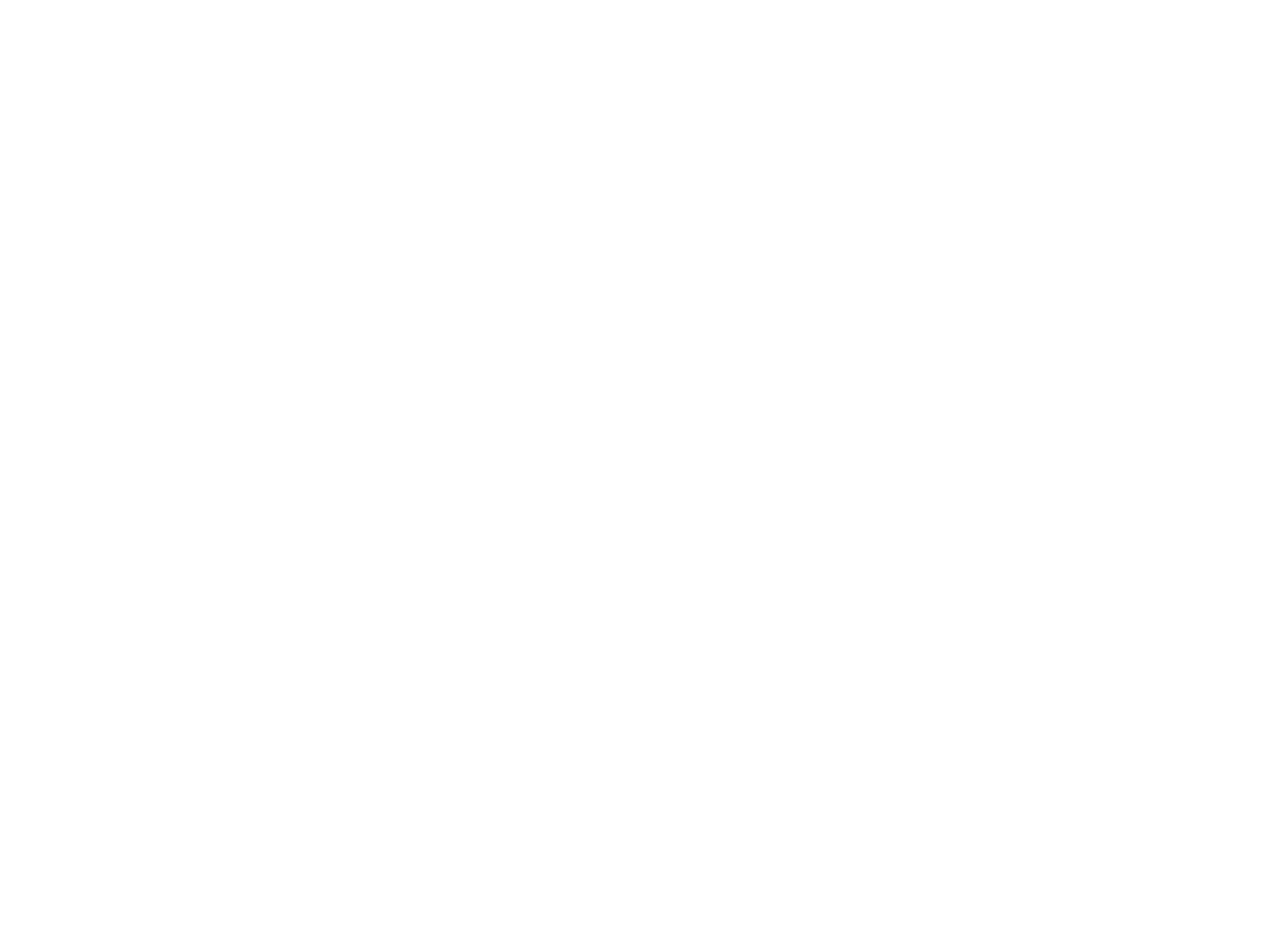 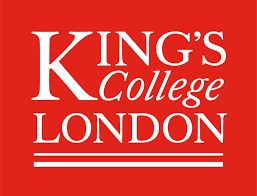 MHSTs: An Educational Psychologist Perspective
24th March 2022
Dr Katie Lydiatt – Educational, Child and Adolescent Psychologist, Lewisham MHST Service Development Manager, KCL Senior Education Tutor CYP-MH Supervision (EMHP) Course
Michael Annan – Educational, Child and Adolescent Psychologist, Family Therapist, KCL Co-Lead CYP-MH Supervision (EMHP) Course
Hopes for the session
.
Explain the role of an educational psychologist

Explore and celebrate the contribution of EPs in MHSTs (and the learning for EPs!)

Consider opportunities and challenges
What is an educational psychologist?
Educational psychologists work in partnership with CYP, families, schools and increasingly communities where there is a concern that could impact on access to learning in the widest sense.

We work at the systemic level, including whole school change projects, through to working with individual CYP who may be experiencing difficulties in a broad range of areas, including social and emotional mental health.

EPs may work with MHSTs in a variety of ways, as part of the team or the wider Wellbeing Team with the School.
.
Context
Emotional Wellbeing
1
SCHOOL
F
AMI
L
Y
2
3
Community
Local Authority
Mental Health
4
How might we work?
An Integrated Framework to Guide EP Practice; Woolfson et al (2003)
Areas of EP contribution to the MHST
6
Opportunities and challenges
Interdisciplinary working

           Links to EP services

           Promoting opportunities for systemic thinking in all aspects of the MHSTs
           work

           Strengthening the MHSTs work on supporting the whole school   
           approach, including through defining the scope of this work, identifying 
           and developing measures and  consolidating its place in national 
           reporting.

           Recruitment and/or sustainable employment options for EPs in MHSTs
Interdisciplinary ‘team alongside the School’Meet at least termly to consider work at 3 levels:- Universal- Targeted- Specialist
8